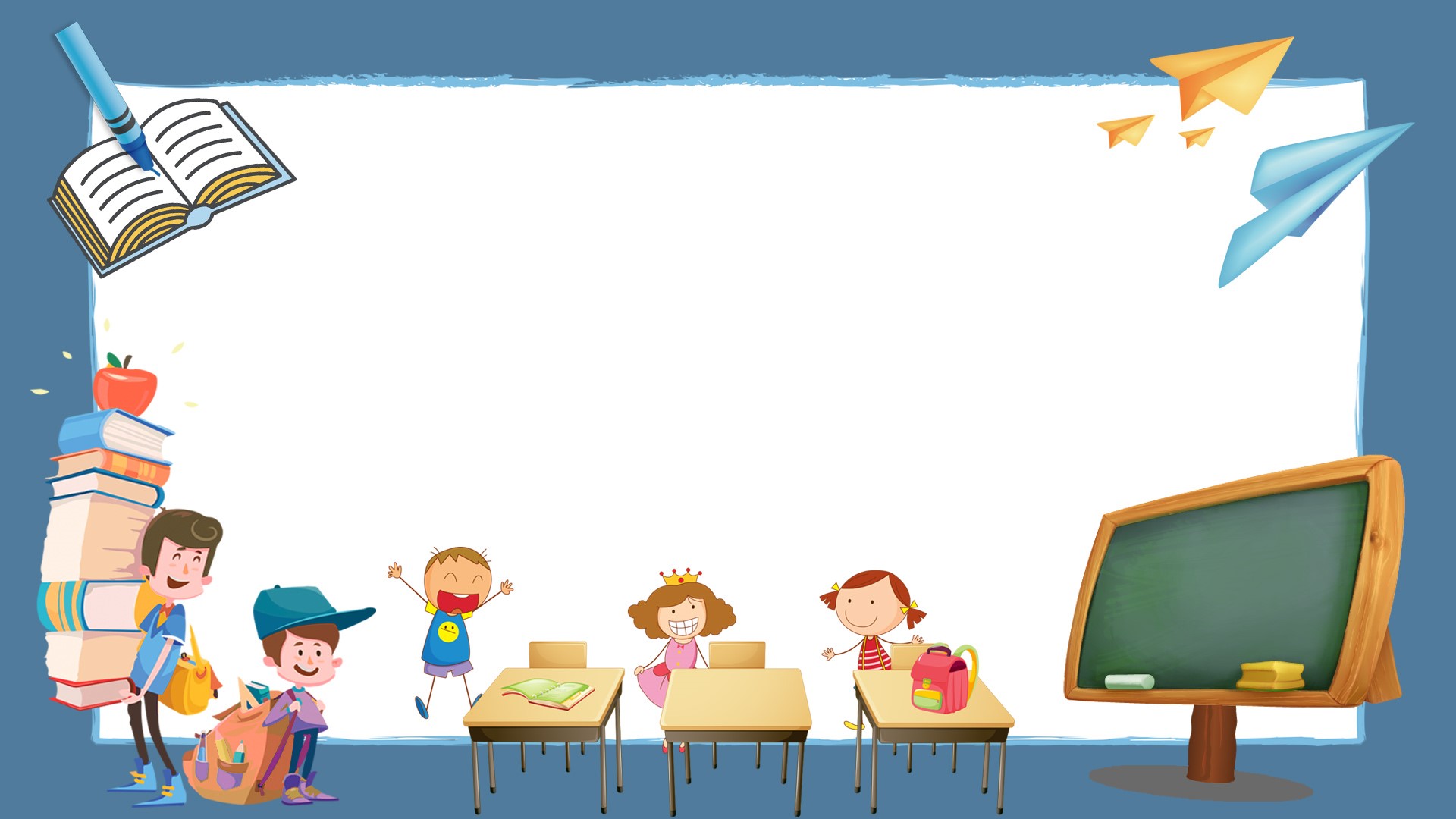 TRƯỜNG TIỂU HỌC TÂN NHỰT 6
TOÁN – Lớp 5
Phân số thập phân
LỚP 4
Thứ sáu ngày 24 tháng 9 năm 2021

                                 Toán
Thứ sáu ngày 24 tháng 9 năm 2021
                               Toán
Kiểm tra bài cũ:
2
2
và
>
5
7
SO 
SÁNH
9
1
<
và
10
Thứ sáu ngày 24 tháng 9 năm 2021
                            Toán
Phân số thập phân
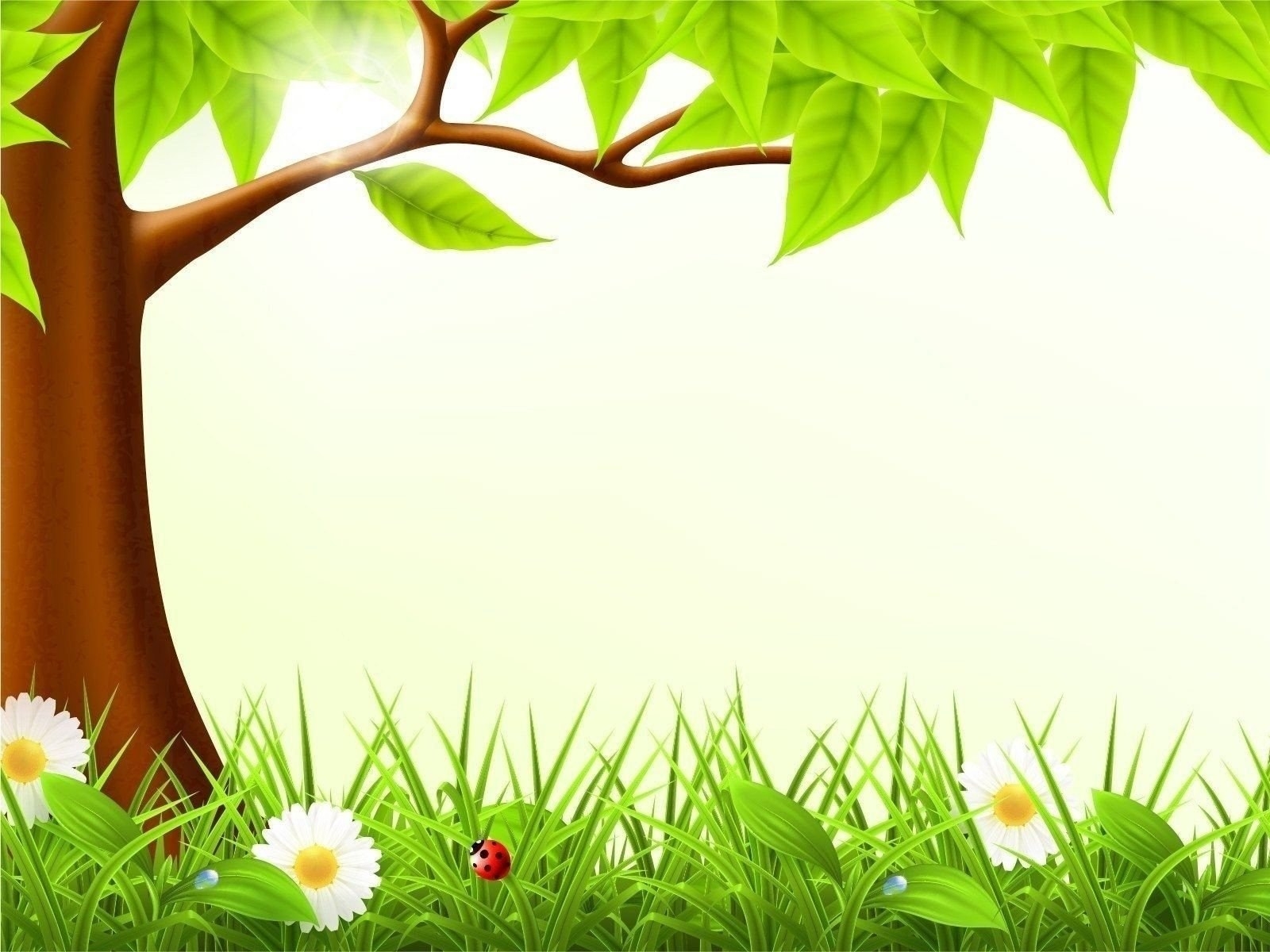 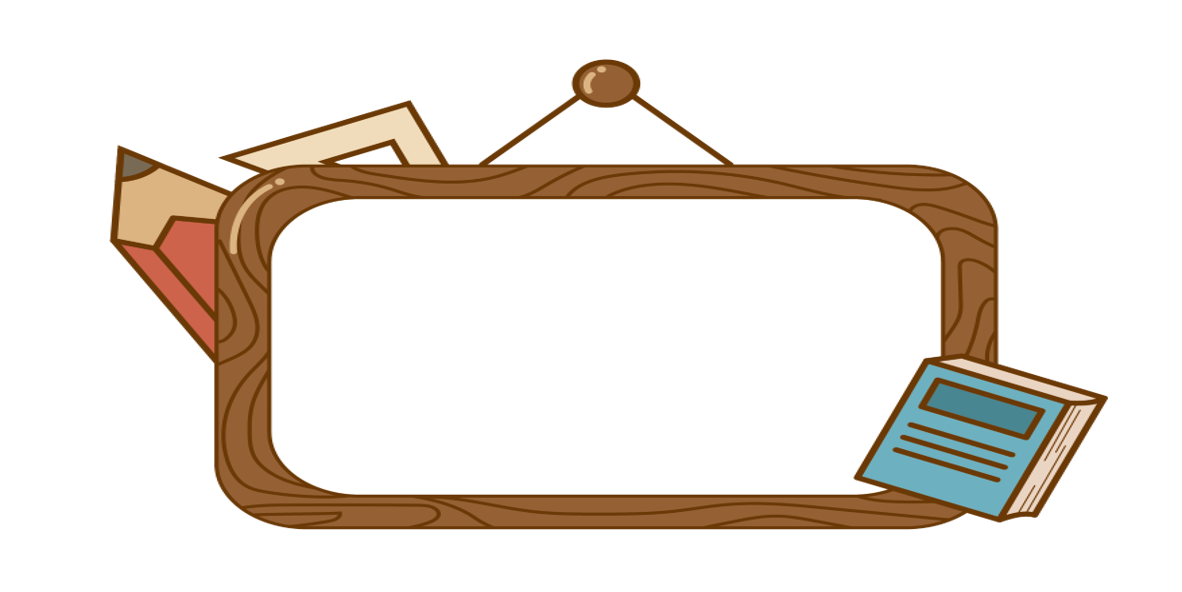 KHÁM PHÁ
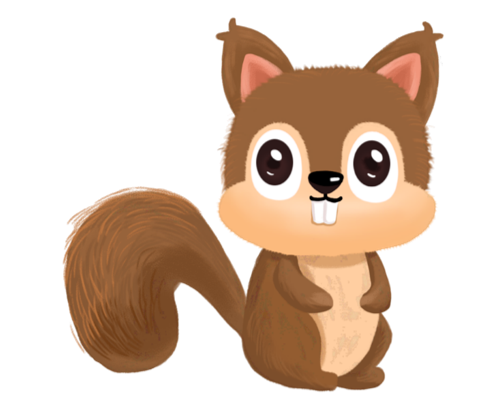 1. Giới thiệu phân số thập phân:
a) Ta có các phân số:
17
3
5
;
; …
;
1000
10
100
Các phân số có mẫu số là 10, 100, 1000, … gọi là phân số thập phân.
27
315
11
Ví dụ:
;
;
100
10
10000
b) Chuyển phân số thành phân số thập phân
20
3
7
;
;
125
4
5
3 x 2
175
6
3
7 x 25
7
=
=
=
=
5 x 2
10
100
5
4 x 25
4
20 x 8
160
20
=
=
125 x 8
1000
125
Vậy: Một số phân số có thể viết thành phân số thập phân.
*Lưu ý: Cách chuyển phân số thành phân số thập phân
Cách 1: Ta tìm một số có thể nhân với mẫu số để được kết quả là 10; 100; 1000;… rồi lấy cả tử và mẫu của phân số nhân với số đó để được phân số thập phân.
Cách 2: Rút gọn phân số để được phân số thập phân.
Ví dụ:
Rút gọn phân số thành phân số thập phân.
2
4 : 2
4
=
=
20 : 2
20
10
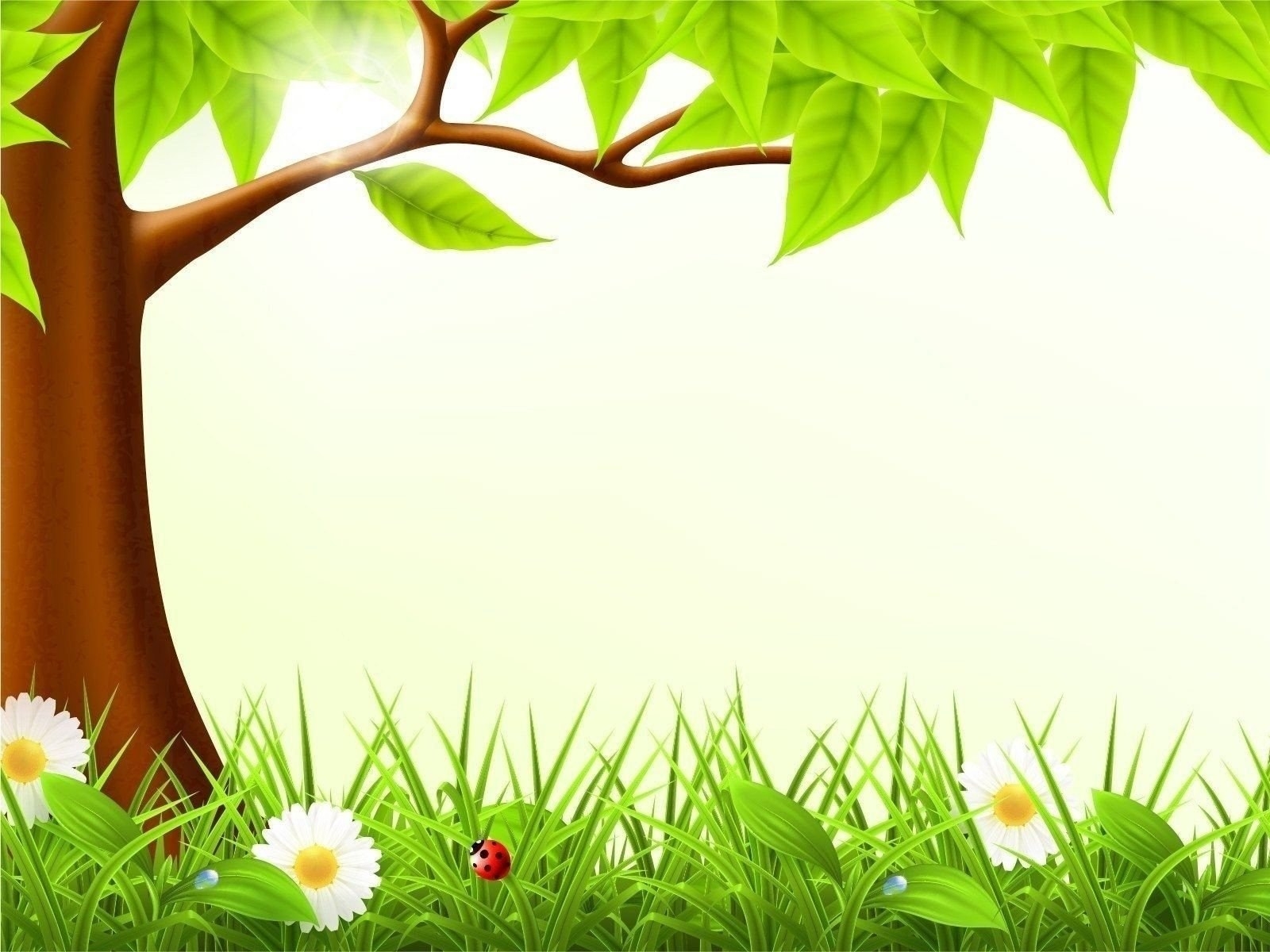 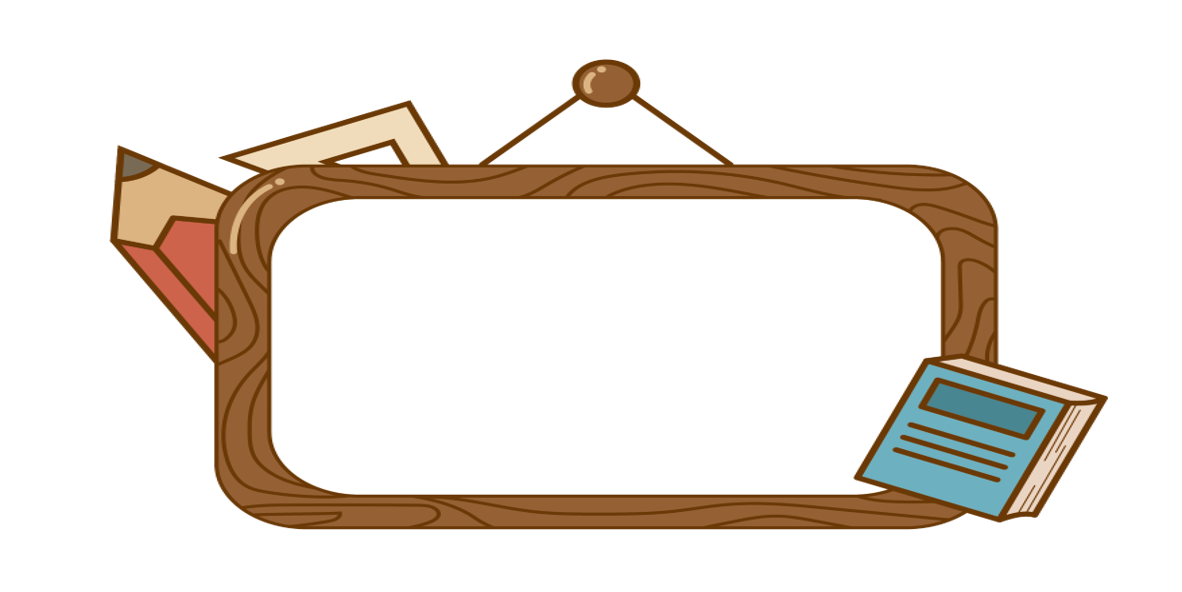 THỰC HÀNH
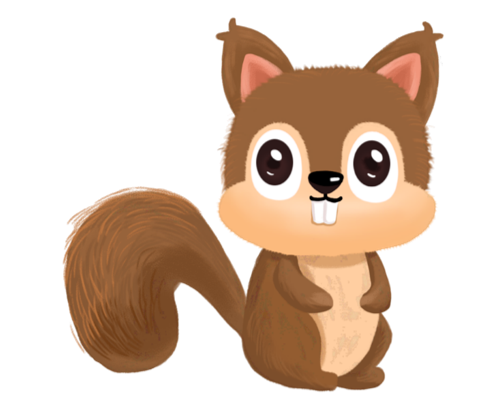 2. Luyện tập:
Bài 1: Đọc các phân số thập phân sau:
9
Chín phần mười.
10
21
Hai mươi mốt phần một trăm.
100
625
Sáu trăm hai mươi lăm phần một nghìn.
1000
2005
Hai nghìn không trăm linh năm phần một triệu.
1000000
Bài 2: Viết các phân số thập phân sau:
7
Bảy phần mười
10
20
Hai mươi phần trăm
100
475
Bốn trăm bảy mươi lăm phần  nghìn
1000
1
Một phần triệu
1000000
Bài 3: Phân số nào dưới đây là phân số thập phân:
3
4
100
17
60
3
;
;
;
;
;
110
10
34
1000
2000
5
Bài 4: Điền số thích hợp vào ô trống:
35
5
7
7 x
a)
=
=
5
2 x
10
2
3
2
6
6  :
c)
=
=
30
30 :
3
10
Dặn dò
Chuẩn bị bài “ Luyện tập” / trang 9
Xem lại các cách cộng, trừ, nhân, chia phân số.